Coordinated Assessments Roadmap: Selecting & Prioritizing Indicators
June 24, 2015
Attempted to Assess CA Priorities Across the Columbia Basin
Survey Using Survey Monkey - 28 Responses
CA Workshop Participants, StreamNet Partners, BPA, NPCC, others
Discussion with CA Core Team, BPA, NPCC, StreamNet Steering Committee
Recognize likely bias towards Salmon & Steelhead due to participation
Survey information is not meant to imply quantitative endorsement by regional fish & wildlife managers, but is meant to inform the Executive Committee – Ask that you make the decision on priorities for the project
Self reported “Organization you work for”
Federal (4)
NWFSC- NOAA
NPCC
BPA
NPCC
 
Other (2)
Peven Consulting (BPA)
PSMFC/Idaho State University
 
Tribal (6)
Colville Confederated Tribes
Nez Perce Tribe
Tribes
Tribe
CTUIR
Columbia River Inter-Tribal Fish Commission
State (16)
Montana Fish, Wildlife and Parks
ODFW
ODFW
Oregon Department of Fish and Wildlife
ODFW
State
ODFW
State - ODFW
State
IDFG
WDFW
ODFW
WDFW
IDFG
Montana Fish, Wildlife & Parks
ODFW - State of Oregon
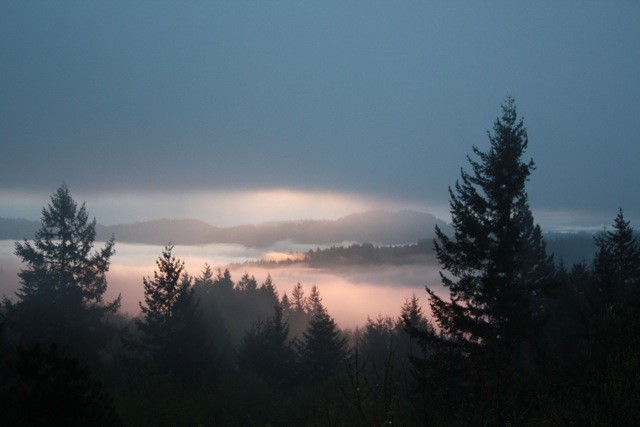 (Note that respondent may not represent organization’s position on issues)
Asked respondents: what should be the longer term (5-10 year) focus on the CA Project?
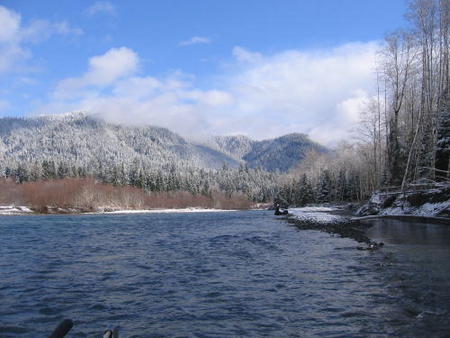 Given current limitations, what do you think should be the most important focus for the Coordinated Assessments project for the next year?
Asked respondents to list evaluation(s) or assessment(s) they felt would most benefit from having regionally standardized data available (Could list multiple)
NOAA Status Assessments
 NPCC HLIs and Dashboards
 USFWS Range-wide Assessments
 State and Tribal Plans
 Several Others….
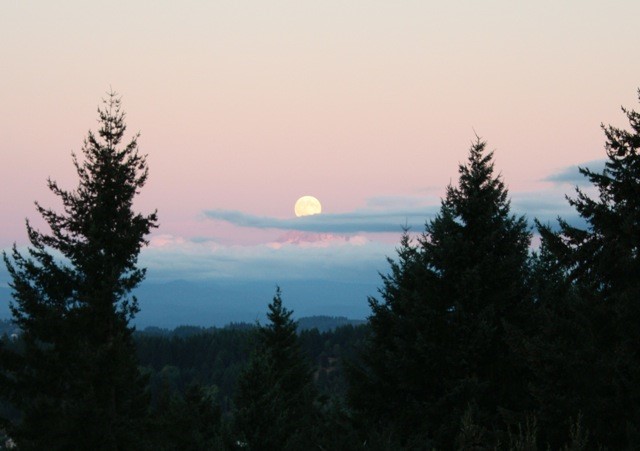 Existing CA Indicator Exchange Templates
Hatchery Origin
Smolt to adult ratio (percentage)
Recruits per spawner:  adults
Number of fish spawned
Proportion of hatchery broodstock that are natural origin fish
Egg take
Proportionate natural influence (PNI) of supplementation hatcheries (with / without jacks)
Egg to release survival rates for hatchery programs
Natural Origin
Spawner abundance (with / without jacks)
Broodstock removed  [goes along with NOSA]
Smolt to adult ratio (percentage)
Recruits per spawner:  adults
Recruits per spawner:  juveniles
Presmolt abundance
Number of outmigrants
Proposal: Five Year Plan for Coordinated Assessments Project
Develop a longer term vision and schedule for the Coordinated Assessments Project
                                         
        Have general outline of when next indicators will come on line

        Maintain close contact with HLI users (BPA, NPCC, NOAA…)

        Revisit annually to ensure alignment with regional priorities
       
         Populate last indicators with data while developing next DES
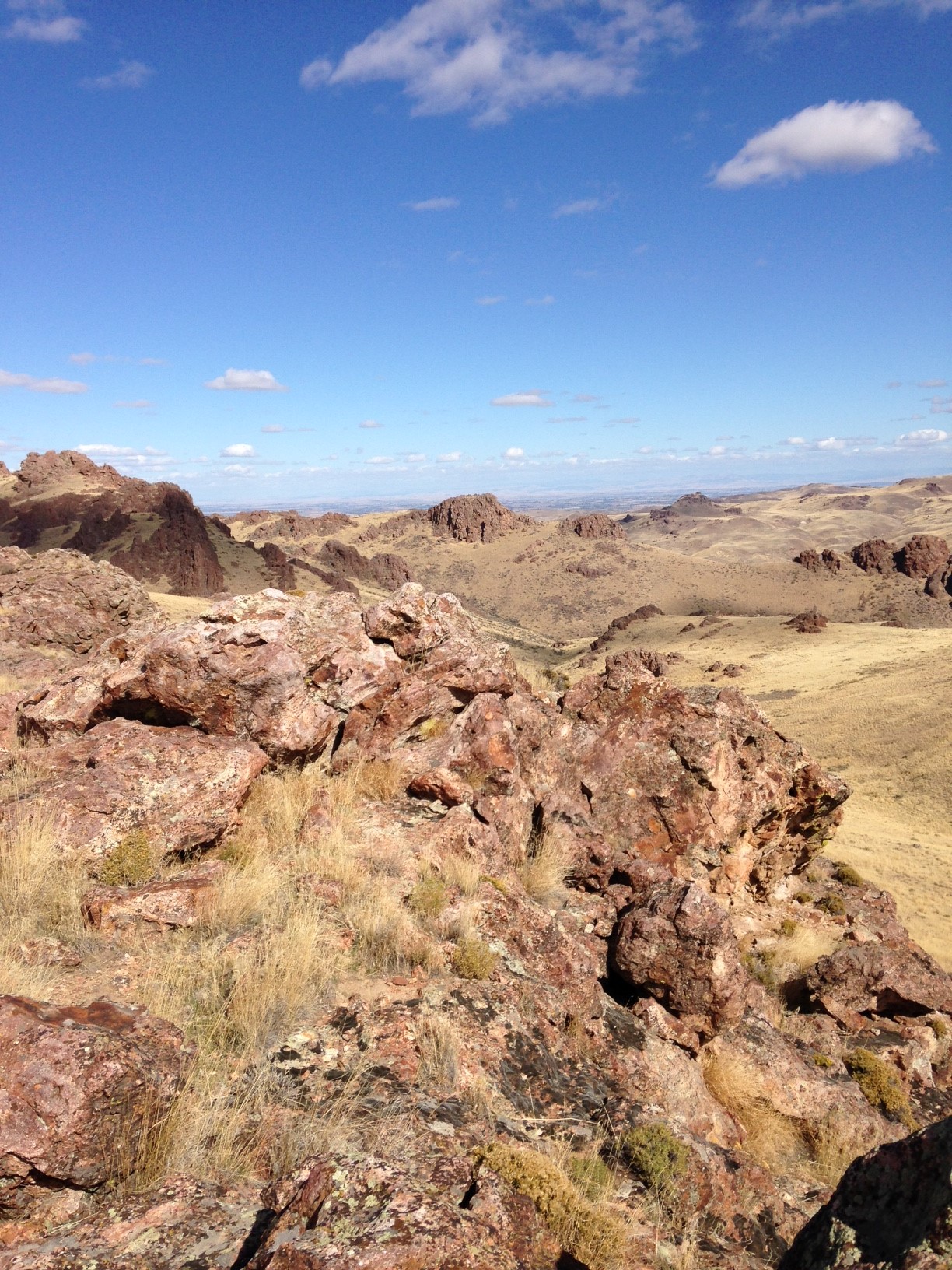 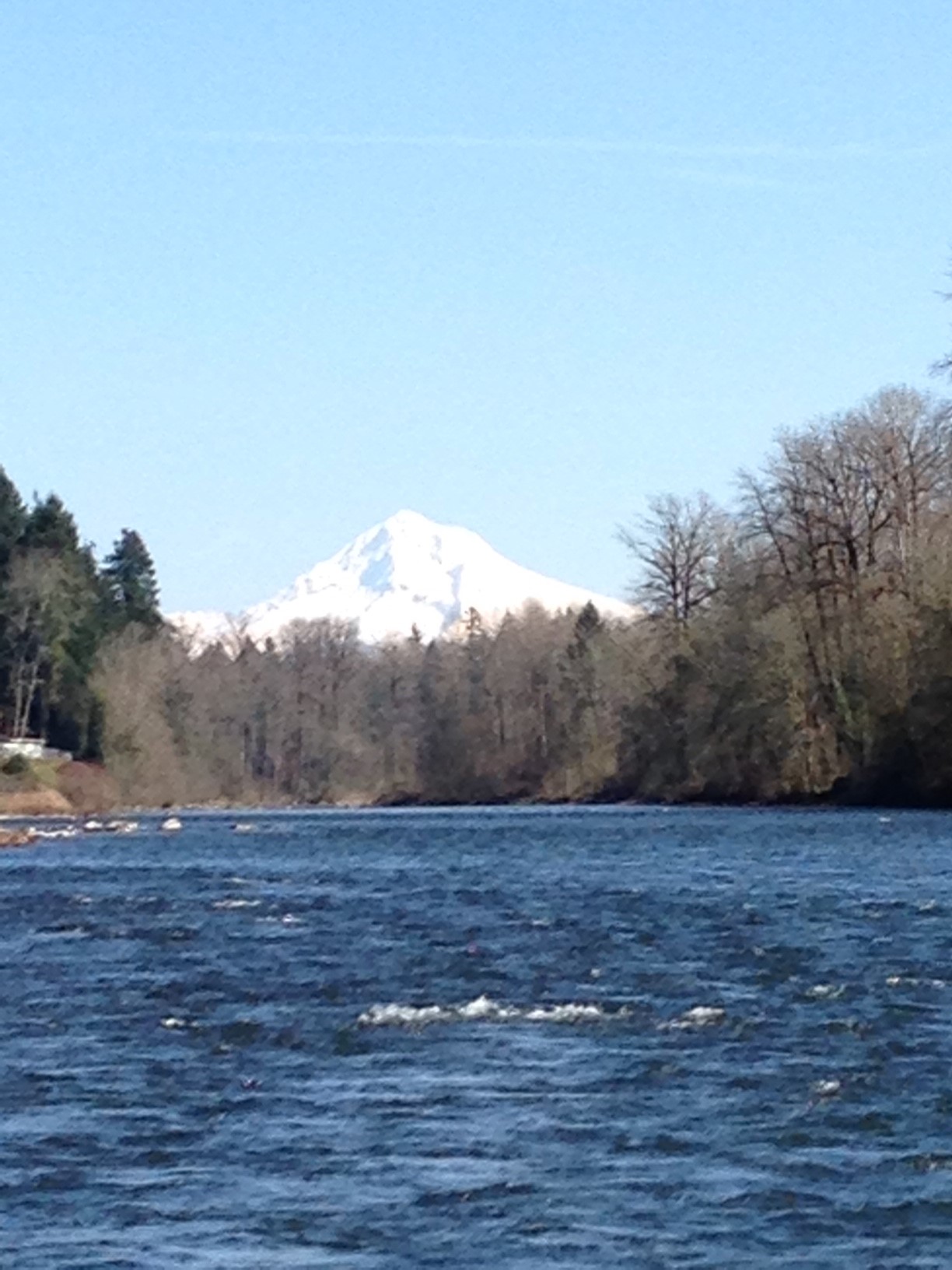 “Other” included 2 requests for habitat indicators
Preference was for focus on additional natural origin salmon & steelhead indicators
Discussion
Do the Executive Committee members want to direct the CA Project to devote additional effort on other Natural Origin Salmon & Steelhead indicators as the top priority of the project?
Do you want to direct the CA work groups to focus on additional indicators used in NOAA’s 5 year assessment and standardize data for the SPS database?
Do you want to provide any specific  guidance on indicators?
Note: pHOS discussion to follow
Second priority was hatchery fish, but what indicators?
Highest Priority hatchery fish indicators?
#1 Proportion of natural spawners that are of hatchery origin (pHOS)
Other High-ranking Hatchery Indicators
Proportion of Natural Origin fish in a hatchery broodstock (pNOB) 

Smolt to Adult Ratio (SAR) 

Total Return (Including fisheries contribution) 

Recruits per Spawner (RperS)

Juveniles Released
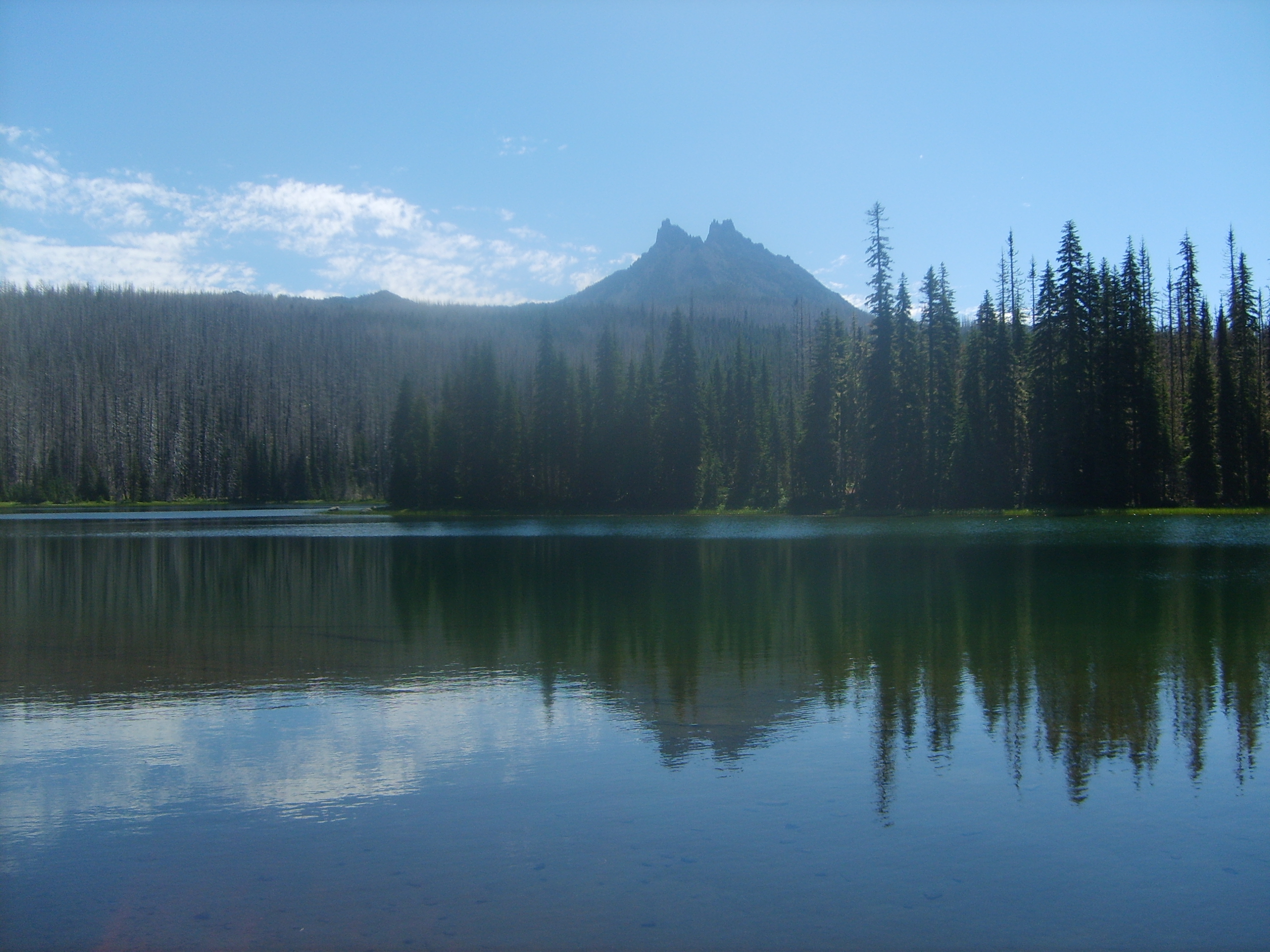 Already included in current exchange template
Discussion
The proportion of natural spawners that are of hatchery origin (pHOS) is already a metric in the NOSA tables. Does the Executive Committee wish to elevate pHOS to an Indicator and try to populate pHOS for as many populations as possible?
Do the Executive Committee members want to direct the CA Project to continue to develop hatchery Fish indicators as the next priority after Natural Origin Salmon & Steelhead indicators, as is currently the plan?
Do you want to direct that the CA work groups coordinate with any specific assessment process or processes (i.e. NOAA, NPCC, etc.)? 
Do we have all the right participants on our Hatchery Development Team?
Do you want to provide any specific guidance on indicators (i.e. total return including harvest)?
What Regional Hatchery Evaluations need standardized data?
BPA BiOp Reporting?
NPCC Annual Reports, Current O&M Process ?
NOAA (Proportion of natural spawners of hatchery origin)?
Others?
Comprehensive (all programs, all fund sources) or Specific?
Other fish (including ESA listed Bull Trout) next?
Priorities for other fish (Species and Indicator Type)
Other included Eulachon, species listed elsewhere
*Highest by average priority and number of “most important”
[Speaker Notes: “Other”;
lamprey via tribal management 
Eulachon 
I indicated sturgeon because significant efforts are already underway for Lamprey and Bull Trout. 
later on redband and cutthroat trout would be great to add and then perhaps also kokanee]
Discussion
Do the Executive Committee members want to direct the CA Project to move to “Other Fish” indicators as the next priority after Natural Origin Salmon & Steelhead and Hatchery indicators?
Do you want to provide direction on species priorities? (#1 lamprey, #2 bull trout ?)
Do you want to direct that the CA work groups coordinate with any specific assessment process or processes (i.e. USFWS, NPCC, etc.)?
Do you have any specific guidance on indicators?
Resident trout next?
Highest Priority resident trout indicators?
#1
#2
Proposed 5 Year Plan
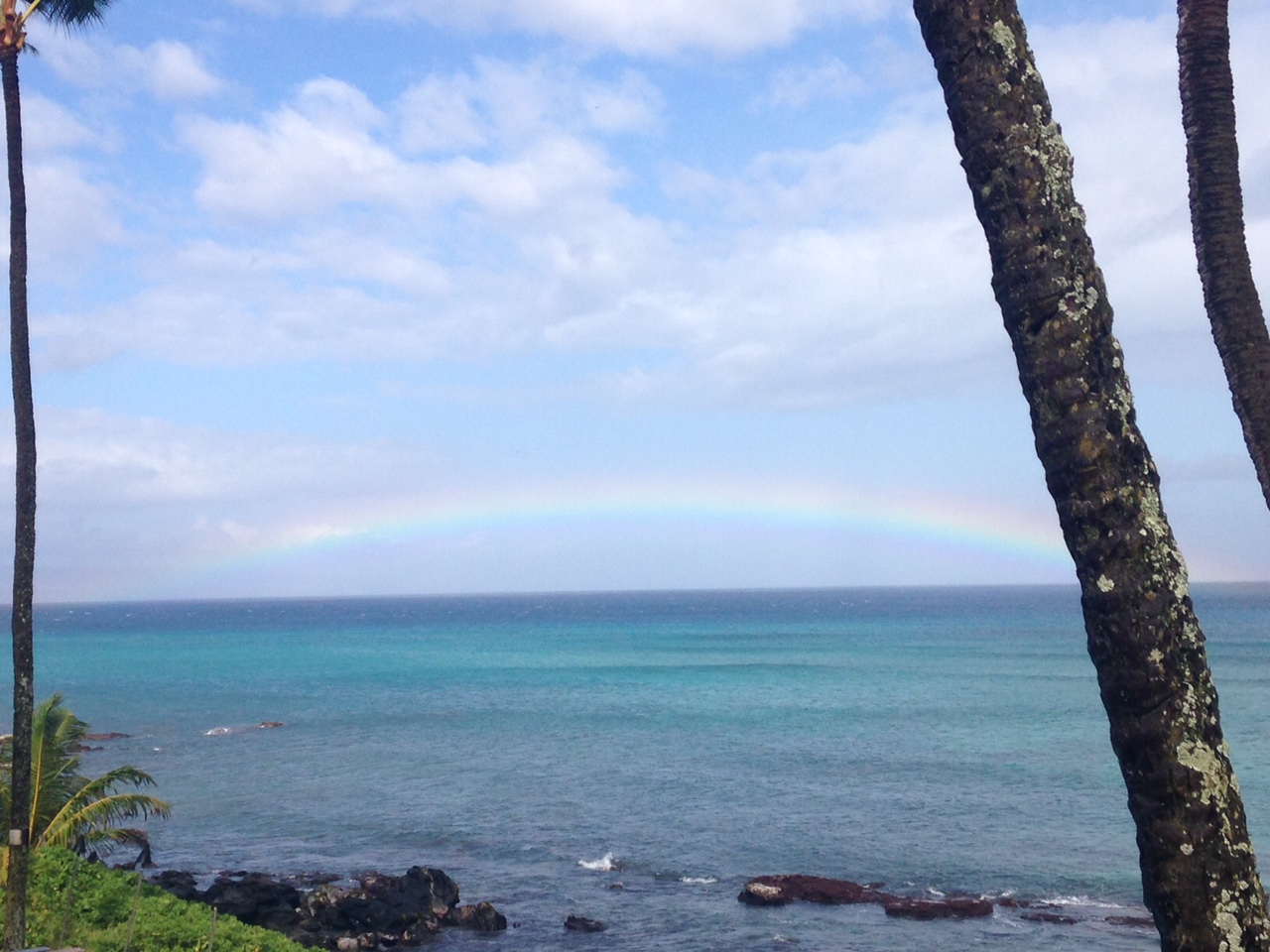 Vision: High level indicators are standardized for specific regional data needs 
on a prioritized basis.
Schedule for the Coordinated Assessments Project*

Five year general outline;

Year 1 (2015): Focus on populating the NOSA indicators, align additional NOSA
	 indicators with SPS, Begin development of hatchery DES 
Year 2 (2016): Finalize development of hatchery indicators, ensure alignment with regional hatchery data needs, Start to populate hatchery indicators
Year 3 (2017): Focus on populating hatchery indicators, Begin development of “other fish” DES 
Year 4 (2018): Finalize development and begin to populate “other fish” indicators, Begin development of resident fish DES
Year 5 (2019): Finalize development and begin to populate resident fish indicators. Initiate discussions on expanding group to include habitat & hydro?
* revisit as needed if regional priorities change. Years are 
   Contract fiscal years (Oct. 1 – Sep. 30)
[Speaker Notes: Right: 1946 Stalin announces the new five-year plan for the Soviet Union, calling for production boosts of 50 percent.]
Proposed Roadmap (2)
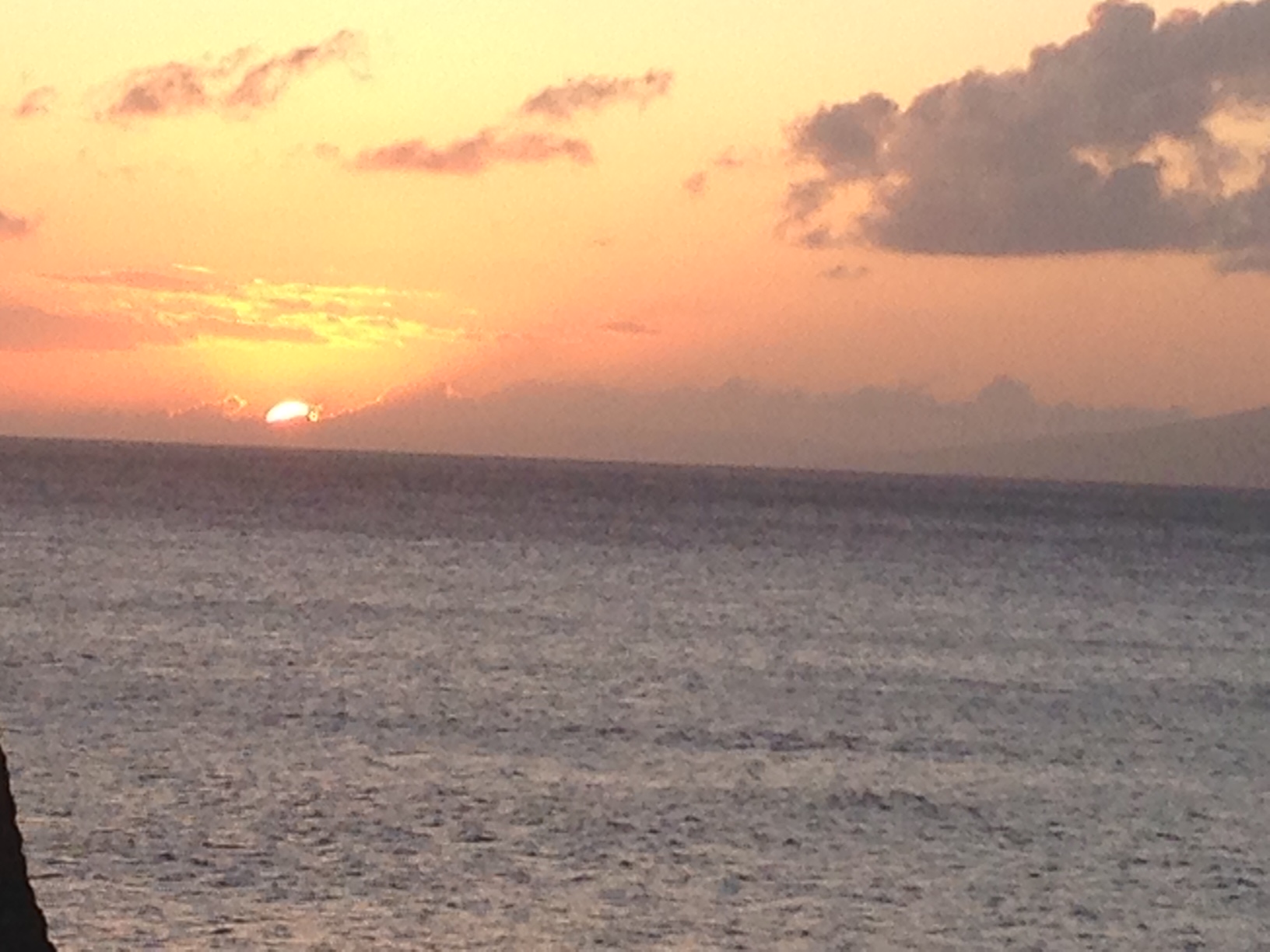 Along the way;  Maintain close contact with HLI users (BPA, NPCC, NOAA…) 
and with regional fish and wildlife managers. Recruit other parties 
(i.e. resident fish managers, habitat managers, etc.) as needed.

May require more resources to obtain data, cooperation, and participation (EPA grants, other?)
Revisit annually to ensure alignment with regional priorities

Anticipate overlap as we develop DES and populate previous indicators with data (not “either/or”)
[Speaker Notes: Right: 1946 Stalin announces the new five-year plan for the Soviet Union, calling for production boosts of 50 percent.]
Background Slides
Survey Questions
5. Are there any other types of indicators that you feel should be as high or higher priority than those listed above? Please list them below, in your priority order
Choice 1:
Choice 2:
Choice 3:
6. What evaluation(s) or assessment(s) (i.e. such as the NOAA 5 year status review) do you feel would most benefit from having regionally standardized data available? Please list all that apply
7. For Hatchery Fish, please rank the following possible indicators from most to least important (1 is most important) when it comes to standardizing and sharing data for regional evaluations
Number Spawned
Eggs Taken
Egg to Release Survival
Recruits per Spawner (RperS)
Smolt to Adult Ratio (SAR)
Proportion of Natural Origin fish in a hatchery broodstock (pNOB)
Total Return (Including fisheries contribution)
Proportion of natural spawners that are of hatchery origin (pHOS)
Proportionate Natural Influence (PNI)
Stray Rate/Stray Distribution
Harvest/Escapement Distribution
Juveniles released
1. Please enter your name (optional)
2. Please indicate whether you are a
Data provider
Data consumer
Both
3. Please enter the organization you work for (state, tribe, agency, etc.)
4. The Coordinated Assessments (CA) Project has focused to date mainly on Natural Origin Salmon and Steelhead. What types of indicators does your agency or tribe think should be considered in the future? Please choose all that apply
Additional Natural Origin Salmon and Steelhead Indicators (i.e Spatial Distribution, Life History Diversity)
Hatchery Fish and/or Hatchery Fish Effects on Natural Origin Salmon and Steelhead Indicators
Resident Trout Indicators
Sturgeon, Lamprey, or Other Fish Indicators
Other (please specify)
Survey Questions (continued)
11. For Resident Trout, please rank the following possible indicators from most to least important (1 is most important) when it comes to standardizing and sharing data
Abundance
Productivity
Spatial Distribution
Diversity
Artificial Production for Mitigation Purposes
12. Are there other indicators (not listed above) for Resident Trout that you feel should be standardized? Please list them below
Choice 1:
Choice 2:
Choice 3:
13. For Other Fish, please indicate which species you think should be the first priority when it comes to standardizing and sharing data
Lamprey
Sturgeon
Bull Trout
Other (please specify)
8. Are there other indicators (not listed above) for Hatchery Fish that you feel should be standardized? Please list them below
Choice 1:
Choice 2:
Choice 3:
9. For Natural Origin Salmon & Steelhead, please rank the following additional indicators in order (1 most important, 2 next most important, etc.)
Spatial structure (i.e. geographic distribution, connectivity, etc.)
Life stage specific juvenile survival
Population diversity
10. Are there other indicators (not listed above) for Natural Origin Salmon & Steelhead that you feel should be standardized? Please list them below
Choice 1:
Choice 2:
Choice 3:
Survey Questions (continued)
14. For Other Fish, please rank the following possible indicators from most to least important (1 is most important) when it comes to standardizing and sharing data
Abundance
Productivity
Spatial Distribution
Diversity
15. Are there other indicators (not listed above) for Other Fish that you feel should be standardized? Please list them below
Choice 1:
Choice 2:
Choice 3:
16. For Habitat, please rank the following indicators from most important (1) to least important Fish passage (miles of impaired or blocked access)
Water temperature
Water flow
Riparian condition
Biota
Habitat complexity
Threats to habitat
17. Are there other indicators (not listed above) for Habitat that you feel should be standardized? Please list them below
Choice 1:
Choice 2:
Choice 3:
18. For Hydro, please rank the following indicators from most important (1) to least important
Adult passage by facility, species, or ESU/DPS
Juvenile passage by facility, species, or ESU/DPS
19. Are there other indicators (not listed above) for Hydro that you feel should be standardized? Please list them below
Choice 1:
Choice 2:
Choice 3:
Survey Questions (continued)
20. In terms of regional coordination and sharing, please rank the following types of indicators in order (1 is most important, 2, is next most important, and so on)
Resident Trout
Additional Natural Origin Salmon & Steelhead Indicators
Hatchery Fish (Production/Hatchery Management Data)
Hatchery Fish (Interactions in Nature/Spawning in Wild Data)
Other Fish (i.e. Lamprey, Sturgeon)
ESA Listed Fish Populations (i.e. Bull Trout)
Habitat Data
Hydro Data
21. The workload of the personnel managing fisheries data is already daunting. Given current limitations, what do you think should be the most important focus for the Coordinated Assessments project for the next year?
Populating the existing adopted indicators with data
Developing new indicators
Developing a clear plan for where the project is going
Getting a clearer picture from managers about what exactly they want from the project
Other (please specify)
22. Given workload limitations, what do you think should be the most important focus for the Coordinated Assessments project for the longer term (the next 5-10 years)?
Populating the existing adopted indicators with data
Developing new indicators
Developing a clear plan for where the project is going
Getting a clearer picture from managers about what exactly they want from the project
Other (please specify)
23. Do you have any perspectives on the Coordinated Assessments Project that you would like to share with us?
Are there any other types of indicators that you feel should be as high or higher priority than those listed?
Are there other types of indicators for hatchery fish that you feel should be standardized?
State &
Tribal
Range-wide
Assessments
Effectiveness
Monitoring
BiOp/
BA
NOAA
NPCC
Other
[Speaker Notes: status reviews, Goal assessments, regional assessments of management action effectiveness Accords reporting, CRITFC - Wy-Kan-Ush-Mi Wa-Kish-Wit, CTUIR - Biomonitoring assessment smolt/redd for chinook and smolt/adult for steelhead (if not already finished) NOAA 5 year status, ESA listing decisions, harvest and hatchery management, funding decisions Annual NPCC,NPCC Report, Subbasin Plans/Dashboards, WA State of the Salmon, WDFW Steelhead at Risk, NOAA 5-year status review, NOAA 4(D) research permits for ESA listed species, Biological Assessments & NOAA BiOP for hydro,harvest,hatcheries 5 year status review!! All; standardized data sets would enable comparisons between geographic areas and allow more statistically robust comparisons to address information gaps. Critical habitat assessments, range-wide assessments any and all that use multi-state,- tribal or other -source data I'm not familiar with others outside the NOAA 5-yr review Hatchery effectiveness reports to Governors and Congress, Subbasin Dashboards, HLIs HGMP/NEPA  Compliance; FCRPS BiOP CE and new BA ESA, NWPCC FWP Fish Habitat Partnerships, State agency assessments, tribal nations, ESA recovery planning Native Trout Assessments Supplementation effectiveness, Life Cycle Modeling, Recovery Plan effectivenessStat CRB FW Program NPCC HLI's]
Other Natural Origin Salmon & Steelhead Indicators to Standardize?
Viable salmonid population parameters (VSP)
Effective population size
Recruits per spawner
Prespawn survival
Site specific lake carrying capacity
Increased level of detail for adult returns down to the subwatershed scale rather than for the population
Juvenile production estimates down to the subwatershed scale
Smolt to adult ratio
Spawning locations of redds